المادة(2) الكرة The ball
المواصفات والمقاييس 

- يجب أن تكون الكرة مستديرة ومصٌنعة من مادة ملائمة . 
- لا يتعدى محيط دائرة الكرة عن (70 سم) (28 بوصة) ولا يقل عن (68 سم) (27 بوصة) . 
- لا يزيد وزنها عن (450 غرام) (16 أوقية) ولا يقل عن     (410 غرام) (14 أوقية) عند توقيت بدء المباراة . 
- يجب أن يكون الضغط الجوي مساوياً ﻟ (0,6 – 1,1) ضغط جوي .
- يجب أن تحمل كافة الكرات المستخدمة في مباريات ضمن مسابقة رسمية يتم تنظيمها تحت إشراف الفيفا أو الاتحادات القارية أحدى علامات الجودة التالية : 



معايير المباريات الدولية            معايير الفيفا للجودة            معايير الفيفا للجودة برو
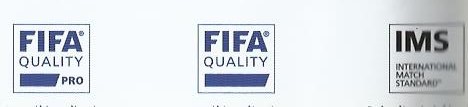 * المادة(3) اللاعبون  Players
1- عدد اللاعبين 
     تقام المباراة بين فريقين يتألف كل منهما من أحد عشر لاعباً كحد أقصى ، يجب أن يكون أحدهم حارس مرمى ، لا يجوز بدء المباراة أو استمرارها في حال أن  أياً من الفريقين يتألف من أقل من سبعة لاعبين . 
2- عدد البدلاء 
     المسابقات الرسمية يجوز الاستعانة بعدد ثلاثة بدلاء كحد أقصى في أي مباراة تقام ضمن مسابقة رسمية يتم تنظيمها تحت إشراف الفيفا أو الاتحادات القارية أو الوطنية , كما يجب أن يحدد نظام البطولة عدد البدلاء من ثلاثة الى اثنى عشر كحد أقصى أو استخدام بديل إضافي في الوقت الإضافي ، أما المباريات الأخرى فيمكن تسجيل اثنى عشر بديلاً كحد أقصى ولا يمكن استخدام إلا ستة منهم كحد أقصى .
  
3- اجراءات التبديل 
- يجب اعطاء أسماء البدلاء قبل بداية المباراة ، لا يجوز مشاركة أي بديل لم يتم إدراج أسمه ضمن قائمة البدلاء . 
- اللاعب المستبدل ملزماً بمغادرة ميدان اللعب من أقرب نقطة في الملعب. 
- في حال إن اللاعب المراد استبداله رفض مغادرة ميدان اللعب ، تتم مواصلة اللعب . 
- بإمكان البدلاء المشاركة في أي استئناف للعب شريطة الدخول الى أرضية ميدان اللعب اولاً .
4- تبديل حارس المرمى 
يجوز لأي من اللاعبين التغيير مع حارس المرمى بشرط : 
- ابلاغ الحكم قبل اجراء التغيير . 
اجراء التغيير اثناء توقف اللعب . 
 5- الاشخاص الزائدون في ميدان اللعب
المدرب والإداريون المدرجون ضمن قائمة الفريق (باستثناء اللاعبين أو البدلاء) هم مسؤولو الفريق ، أي شخص أخر ليس مدرجاً ضمن قائمة الفريق كلاعب أو بديل أو مسؤول بالفريق يعد عنصراً خارجياً . 
- في حال دخول مسؤول بالفريق أو بديل أو لاعب مستبدل أو لاعب مطرود أو عنصر خارجي الى ميدان اللعب ، يجب على الحكم القيام بالتالي : 
- ايقاف اللعب فقط في حال وجود تداخل مع اللعب وإبعاد هذا الشخص عند توقف اللعب واتخاذ الاجراء الانضباطي الملائم . 
في حال ايقاف اللعب وكان التداخل من قبل : 
- مسؤول بالفريق أو بديل أو لاعب مستبدل أو لاعب مطرود ، يتم استئناف اللعب بركلة حرة مباشرة أو ركلة جزاء . 
- عنصر خارجي ، يتم استئناف اللعب بإسقاط الكرة . 
- في حال إن الكرة تتجه الى المرمى ولم يمنع التدخل في اللعب لاعباً مدافعاً من إبعاد الكرة ، يتم احتساب الهدف في حال عبور الكرة خط المرمى (حتى حال إن التلامس تم مع الكرة) باستثناء أن تدخل الكرة مرمى المنافس .
6- إحراز هدف مع تواجد شخص زائد على أرضية ميدان اللعب 

* في حال ( بعد إحراز الهدف وقبل الاستئناف اللعب) ، قام الحكم بملاحظة تواجد شخص زائد داخل ميدان اللعب عندما تم إحراز الهدف . 
- يجب أن يقوم الحكم الغاء الهدف في حال إن هذا الشخص الزائد : 
- لاعب بديل أو لاعب مستبدل أو لاعب مطرود أو مسؤول بالفريق الذي أحرز الهدف . 
- عنصر خارجي والذي تداخل في اللعب باستثناء دخول هدف , كما موضح أعلاه ( أشخاص زائدين على أرضية ميدان اللعب )  . 
يتم استئناف اللعب بموجب ركلة مرمى أو ركلة ركنية أو اسقاط الكرة . 
- يجب أن يقوم الحكم باحتساب الهدف في حال أن هذا الشخص الزائد : 
- لاعب او بديل او مستبدل او لاعب مطرود او مسؤول بالفريق الذي دخل مرماه الهدف . 
- عنصر خارجي لم يتداخل في اللعب . 
- في كافة الحالات ، يجب على الحكم إبعاد هذا الشخص الزائد خارج ميدان اللعب . 
* في حال ( بعد إحراز الهدف وبعد استئناف اللعب ) ، يقوم الحكم بملاحظة تواجد شخص زائد داخل ميدان اللعب عندما تم إحراز الهدف ، لا يمكن الغاء الهدف . 
* في حال إن هذا الشخص الزائد مازال على أرضية ميدان اللعب حينئذ يجب على الحكم إيقاف اللعب وإبعاد هذا الشخص الإضافي ( الزائد ) ثم استئناف اللعب بإسقاط الكرة أو ركلة حرة وفقاً لما يقتضيه الأمر . 
- يجب على الحكم رفع تقرير بشأن هذه الواقعة الى الجهات المختصة .
* المادة(4) معدات اللاعبين Players' equipment
1- السلامة 
- يجب على اللاعب عدم استخدام معدات أو ارتداء أي شيء يشكل خطورة .                            
- كافة المجوهرات (السلاسل والخواتم والاساور والاقراط والعصابات الجلدية والمطاطية ... الخ)
غير مسموح بها ويجب خلعها ، أيضاً غير مسموح باستخدام الشريط اللاصق لتغطية هذه المجوهرات . 
- يجب منح إنذار الى اللاعب الذي يرفض الامتثال أو يقوم بارتداء هذه الأغراض مرة أخرى . 
2- معدات الزامية 
تتألف المعدات الإلزامية للاعب من الأغراض التالية المنفصلة : 
- قميص ذو أكمام . 
- سروال . 
- جوارب ، أي شريط لاصق أو أي مادة يتم ارتداؤها خارجياً  يجب أن تكون بنفس لون الجزء من الجوارب التي وضعها عليه أو تغطيته  . 
- واقي الساقين ، يجب أن تكون مصنعة من مادة ملائمة لتوفير حماية معقولة ويتم تغطيتها بالجوارب . 
- أحذية . 
- يجوز لحارس المرمى ارتداء سروال بدلة رياضية . 
- يجب على اللاعب الذي يفقد حذاءه أو واقي الساق بدون قصد استبدالهم في أقرب وقت ممكن وليس متأخراً عن توقف اللعب التالي ، وفي حال قيام اللاعب بركل الكرة أو إحراز هدف قبل قيامه بذلك ، يتم احتساب الهدف .
3- الألوان 
- يجب على كل حارس مرمى ارتداء الوان مغايرة تميزه عن بقية اللاعبين وعن حكام المباراة . 
يجب أن تحمل القمصان التحتية نفس اللون الرئيسي لكم القميص ، وأيضاً يجب أن تحمل السراويل التحتية ( الضاغط ) بنفس اللون الرئيسي للشورت أو الجزء السفلي من الشورت .
- يجب أن يرتدي لاعبو نفس الفريق الواناً مماثلة . 

4- معدات أخرى 
يتم السماح بارتداء معدات أخرى وقائية وغير خطرة ، على سبيل المثال واقي الرأس ، أقنعة الوجه ، واقي الركبة ، واقي الذراع والمصنعة من مواد لينة خفيفة الوزن ومبطنة مثل قبعات حراس المرمى والنظارات الرياضية . 
- عند ارتداء أغطية الرأس ، يجب ان تكون سوداء اللون أو تحمل نفس اللون الرئيسي للقميص (شريطة أن يرتدي لاعبو نفس الفريق الواناً مماثلة) ولا تكون متصلة بالقميص . 
- غير مسموح باستخدام أي شكل من التواصل الإلكتروني من طرف مرافقي الفريق باستثناء عندما يتعلق الأمر بسلامة اللاعب أو لأسباب تكتيكية ولكن فقط باستعمال معدات صغيرة محمولة باليد (الميكرفون وسماعة الرأس وسماعة الأذن والهاتف الذكي والساعة الذكية والكمبيوتر المحمول) عندها يمكن استخدامها . 
- عندما يتم استخدام التكنولوجياً القابلة للارتداء كجزء من أنظمة الأداء والتتبع الالكترونية (EPTS) يجب أن يتأكد منظم البطولة أن التكنولوجيا المثبتة على معدات اللاعبين لا تشكل خطراً وتحمل علامة اختبار المعدات وفقاً لمعيار المطابقة الدولي الذي أقره الفيفا .